2023학년도 서울 고교학점제 
기반 조성을 위한
2015 개정 교육과정
선택 과목 안내서
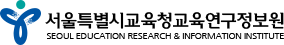 2015 개정 교육과정과 
과목 선택
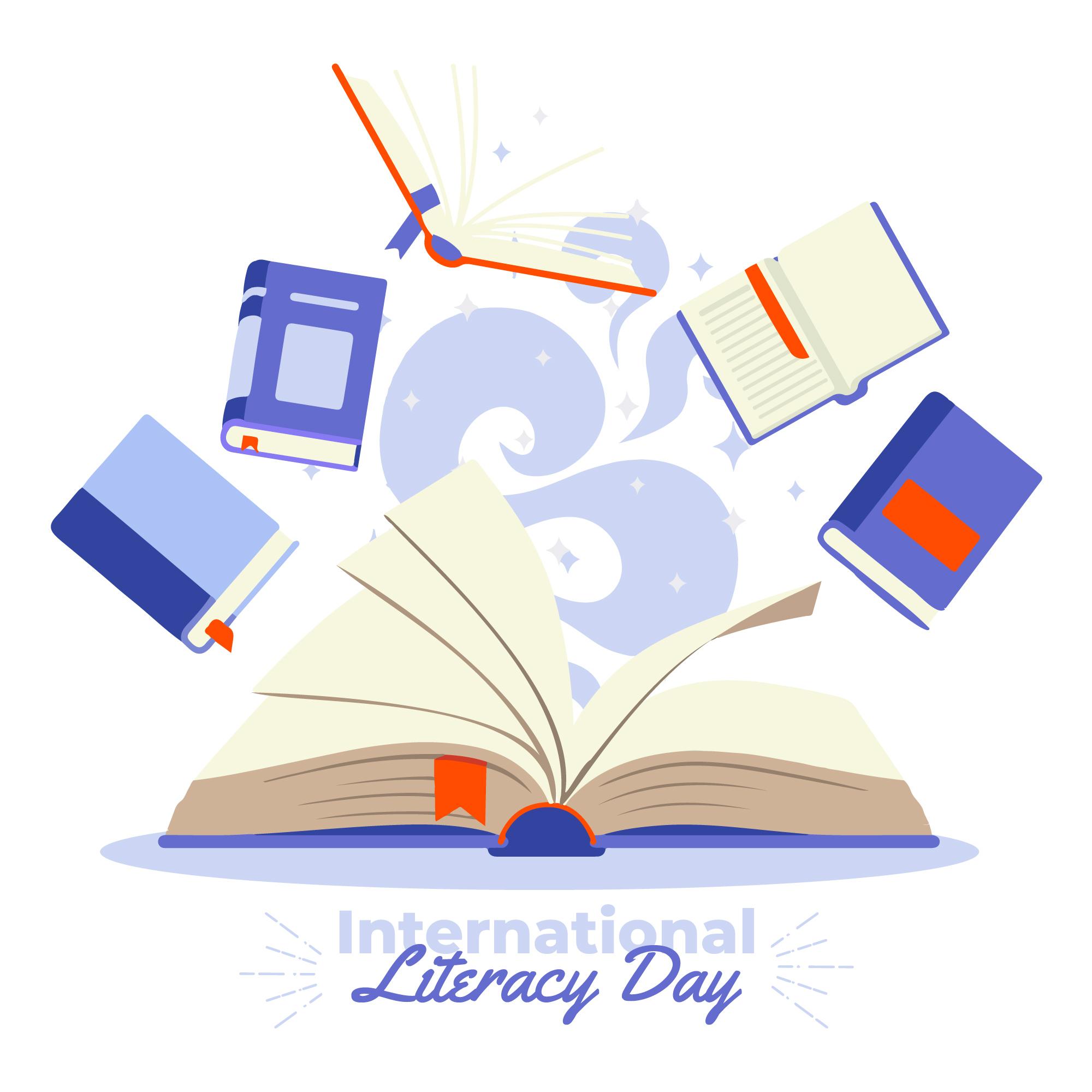 2015 개정 교육과정의 주요 특징
영업활동의 부재
2015 개정 교육과정의 핵심은 인문･사회･과학기술 기초 소양을 균형 있게 함양하고 학생의 적성과 진로에 
       따른 선택 학습을 강화하는 것이다. 
고등학교 교육과정은 교과와 창의적 체험활동으로 나뉜다. 
고등학교 3년간 총 이수 단위는 192학점 ※ 으로 교과(군) 174학점, 창의적 체험활동 18(306시간)학점이다.
보통 교과에는 모든 학생이 이수하는 ‘공통 과목’이 있으며,  ‘일반 선택’과 ‘진로 선택’으로 구분되는 선택 
       과목이 있다. 
1학년에서 ʻ공통 과목ʼ을 통해 기초 소양을 함양한 후 2, 3학년에서는 학생 각자의 진로와 적성에 따라 
       과목  선택을 한다.
※ 2023학년도 2, 3학년은 교과(군) 180단위, 창의적 체험활동 24(408시간)단위이다.
2015 개정 교육과정의 편제
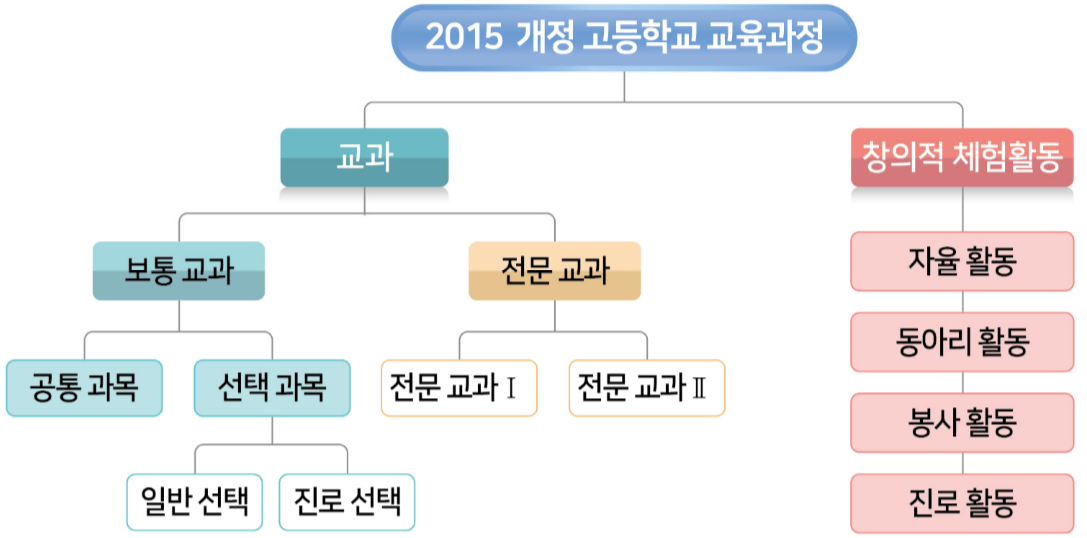 영업활동의 부재
보통 교과/일반 선택
보통 교과/진로 선택
교과별 주요 학습 영역을 일반적인 수준에서 다루는 과목

고등학교 단계에서 필요한 각 교과별 학문의 기본적 이해를 바탕으로 한 과목
교과 융합학습, 진로 안내학습, 교과별 심화학습, 실생활 체험학습 등이 가능한 과목

학생의 진로에 따른 선택권을 확대하기 위하여 
      3개 이상 이수
일반고(자율고 포함) 이수 기준*
영업활동의 부재
* 1학점은 50분을 기준으로 하여 17회를 이수하는 수업량이다.  단, 1회는 학교가 자율적으로 운영할 수 있다.
* 필수 이수 학점의 학점 수는 해당 교과(군)의 ‘최소 이수 학점’으로 공통 과목 학점 수를 포함한다. 
* 기초 교과 영역(국어, 수학, 영어, 한국사) 이수 학점 총합은 교과 총 이수 학점의 50%를 초과할 수 없다. 
* 자율형사립고의 경우 예술 교과(군) 5학점, 생활･교양 영역 12학점 이상 이수할 것을 권장한다.
*: 2023년 입학생 기준임
2015 개정 교육과정 교과목(보통 교과)
영업활동의 부재
2015 개정 교육과정 교과목(보통 교과)
영업활동의 부재
2015 개정 교육과정 과목별 평가 예시
영업활동의 부재
과목 선택이 왜 중요한가?
학생들의 꿈과 희망은 매우 다양하므로 학생들이 자신의 꿈과 희망에 맞는 과목을 선택할 필요가 있다. 
국가교육과정의 조건을 충족하기 위한 일부 제한*을 제외하고 배울 과목을 자유롭게 선택한다.
고등학교를 졸업한 후의 진로에 대한 고민을 구체적으로 한 후에, 대학 진학이나 사회 진출 등 자신의 진로의 방향에 따라 더 필요한 과목은 무엇이고 배우고 싶은 과목은 무엇인지를 찾아보아야 한다.
진로 희망과 관련된 과목이라면 비록 그 과목이 어렵더라도 도전하여 공부해야 한다. 
특히 대학에 진학하여 공부를 계속하고자 하는 학생은 고교 3년 동안 자신의 학업역량을 성장시키는 데 주력해야 한다. 진로에 필요한 공부를 소홀히 한다면 대입에 성공하기도 쉽지 않지만, 설령 성공한다고 하더라도 대학에서 공부할 때 큰 어려움을 겪을 수 있기 때문이다.
영업활동의 부재
*: 공통 과목의 이수 및 교과(군)별 필수 이수학점 충족
과목 선택은 어떻게 할까?
일반 선택 과목을 중심으로 선택하되 진로 선택 과목 중에서 자신의 진로와 흥미에 맞는 과목이 있다면 
        그 과목을 선택하면 된다. 
대학 진학을 희망한다면 대학에 가서 공부하는데 기초가 되는 과목은 들어야 한다. 특히 수학과 과학의 학습이 필요한 모집단위에 지원하고자 한다면 수학과 과학의 학습은 매우 중요하다. 
학과별 배워야 하는 과목에 대해 좀 더 자세히 알고자 한다면 대학의 전공 안내서를 참고한다. 
자연 계열 분야로 진로를 정한 학생은 수학과 과학을 깊이 있는 수준까지 배우는 선택을 한다. 수학 교과 중 ‘확률과 통계’는 물론 ‘기하’와 ‘미적분’까지 배운다. 과학은 2학년에서 Ⅰ과목을 배우고 3학년에서는 Ⅱ과목까지 선택하여 학습한다. 과학Ⅰ 4과목을 모두 배울 수 없는 경우에는 쉽고 어려운 정도가 아니라 진로를 고려했을 때 더 필요한 과목을 선택한다. 특히 이공 계열은 물리학과 화학의 학습이 필요한 분야가 많으므로 선택에 유의한다.
영업활동의 부재
과목 선택은 어떻게 할까?
자연 계열의 진로를 희망하지 않아도 수학 교과목을 적극적으로 선택한다. 문·이과 통합은 인문･사회 계열 진학을 희망하는 학생도 자신의 흥미나 필요에 따라 수학이나 과학을 더 배우도록 하자는 데 목적을 두고 있다. 대학 진학을 희망하는 학생이라면 수학 교과에서 ‘확률과 통계’ 외에, 진로 희망에 따라 ‘미적분’까지 선택할 수 있다. 
진로를 정하지 못한 학생이라면 2학년에서 과학Ⅰ과목 중에서 1~2과목 정도 이수하면 좋다. 인문･사회 계열로 결정하는 경우에는 3학년에서 관련 과목을 이수하면 된다. 자연 계열로 결정할 경우에는 3학년에서 과학Ⅱ 과목을 선택하면 된다.
선택 과목 중에는 위계가 있는 과목이 있으므로 2, 3학년에서 배울 과목의 학습 순서를 고려한다. 과학, 한문, 제2외국어 교과목처럼 Ⅰ과 Ⅱ로 구분되어 있는 과목의 경우 특별한 경우를 제외하고는 Ⅰ을 먼저 배우고 Ⅱ를 배운다. 수학 교과의 경우는 ‘수학Ⅰ’을 먼저 배우고 ‘수학Ⅱ’를 배워도 되고, ‘수학Ⅰ’과 ‘수학Ⅱ’ 를 병행해서 배워도 된다. ‘경제 수학’은 ‘수학Ⅰ’을 배운 후에 배울 수 있으며, ‘미적분’은 ‘수학Ⅰ’, ‘수학Ⅱ’를 모두 학습한 후에 배울 수 있다.
영업활동의 부재
과목 선택은 어떻게 할까?
선택 과목 중에는 대학수학능력시험의 범위에 해당하는 과목이 있다. 지원을 희망하는 대학이나 학과에서 요구하는 수능 응시 과목도 고려하여 선택한다. 하지만 지나치게 수능 응시 과목 위주로 선택하는 것은 바람직하지 않다. 
학생이 배우기를 희망하는 과목일지라도 학교 여건상 배우기 어려운 경우에는 서울특별시교육청의 학교 간  협력 교육과정(거점형, 공유형, 온라인형)을 이용할 수 있다. 
현재 수업에 들어오시는 선생님을 통해 해당 교과의 과목이 무엇을 배우는 과목인지 확인할 수 있다. 진로와 관련한 구체적 상담이 필요할 때는 진로진학상담 선생님에게, 과목 선택 절차에 대해서는 담임 선생님에게 도움을 요청한다.
영업활동의 부재
진로에 따른 과목 선택의 예시
❖주의: 예시일 뿐이며, 실제 과목 선택은 진로에 따라 달라질 수 있음.
영업활동의 부재
※ 경제 수학을 배울 수 없는 경우 미적분을 권장하는 것임
진로에 따른 과목 선택의 예시
❖주의: 예시일 뿐이며, 실제 과목 선택은 진로에 따라 달라질 수 있음.
영업활동의 부재
진로에 따른 과목 선택의 예시
❖주의: 예시일 뿐이며, 실제 과목 선택은 진로에 따라 달라질 수 있음.
영업활동의 부재
※ 상위권 학생이라면 미적분을 선택하는 경향도 보일 것임을 고려한 안내임.
진로에 따른 과목 선택의 예시
❖주의: 예시일 뿐이며, 실제 과목 선택은 진로에 따라 달라질 수 있음.
영업활동의 부재
과목 선택과 대학 입시
대학수학능력시험
영업활동의 부재
❖ 고교 3년 동안 학생의 흥미와 진로에 따라 과목을 선택하여 배우는 과정에서 수능의 범위에 해당하는 과목을 두루 배운 후에 
    수능 시험 결과나 지원하고자 하는 대학의 지정 과목에 해당하는지를 고려하여 수능 응시 과목을 선택한다.
과목 선택과 대학 입시
2025 대입 정시모집 수능 선택 과목 지정 수도권 소재 대학: 자연 계열 (일부)모집단위
영업활동의 부재
※ 2025 대입 시행계획 발췌자료이며, 2026년 시행계획은 2024년 4월 말 발표 예정
과목 선택과 대학 입시
영업활동의 부재
2025 대입 학생부교과전형에서 정성평가를 반영하는 대학의 예시
과목 선택과 대학 입시
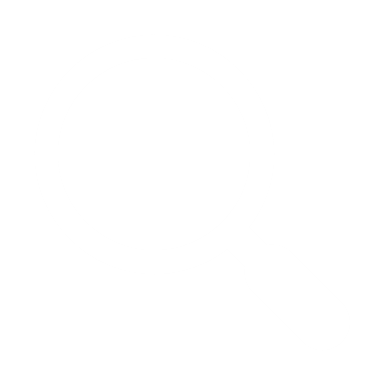 과목 선택과 학생부종합전형
영업활동의 부재
[출처:2024 서울대학교 학생부 종합전형 안내]
교과 성적을 평가할 때 학생이 이수한 과목의 선택 상황을 고려합니다. 
소수 학생이 선택한 과목이나 난이도가 높은 과목을 이수하여 수치상 결과가 나쁠 수 있지만 학생의 도전 정신과 호기심을 긍정적으로 평가한다면 도전하지 않은 학생에 비하여 더 좋은 평가를 할 수도 있습니다.
따라서 소규모 학교나 소수 학생들이 이수하는 과목을 수강하는 것이 서류평가에서 결코 불리하지 않습니다.
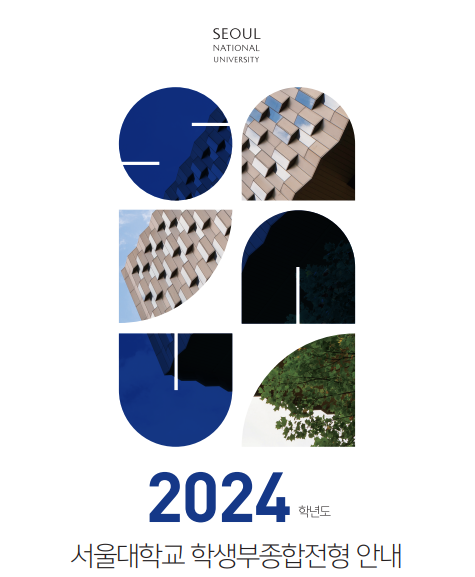 과목 선택과 대학 입시
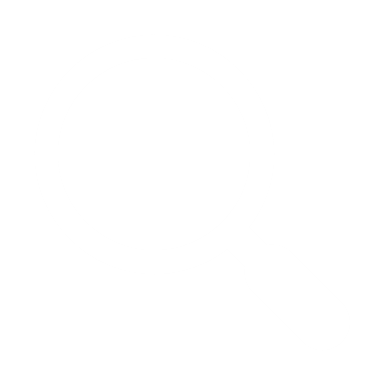 과목 선택과 학생부종합전형
영업활동의 부재
영업활동의 부재
[출처:고교생활 가이드북]
학생부종합전형은 여러분이 지닌 학업능력의 우수성을 가장 중요한 평가기준으로 삼고 있으며 여러분이 이수한 교과목의 성취수준은 물론 선택한 과목의 세부적인 내용도 평가요소로 반영하고 있습니다. 
학생 여러분이 고등학교에서 교육과정을 통해 익히는 역량은 대학에서 전공하고자 하는 학과의 교육과정을 성공적으로 이수하는 초석이 되며 그 배움의 과정에서 드러난 학생의 우수한 역량을 판단하는 것이 학생부종합전형의 핵심입니다.
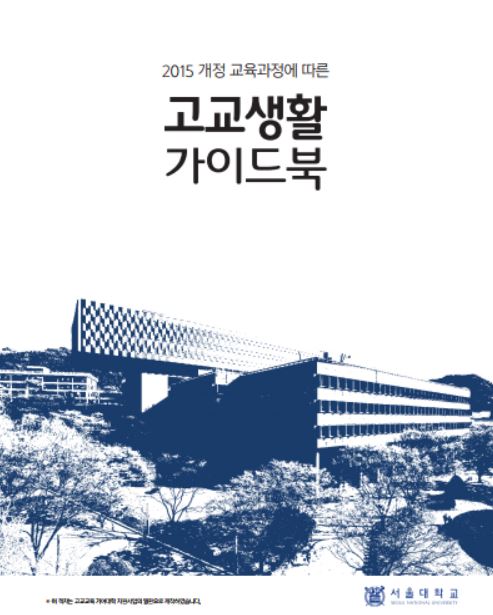 과목 선택과 대학 입시
2024학년도 서울대학교 전공 연계 교과이수 과목 안내
영업활동의 부재
학생이 교육과정을 통해 배운 내용이 자연스럽게 대학 교육으로 연계할 수 있도록 학교 교육에 충실할 것을 안내
학생이 고교 교육과정을 통해 함양한 역량이 대학 교육과정의 바탕이 되어 지속적으로 배움을 통한 성장을 이루도록 지원
지원 자격과 무관하나, 모집단위가 권장하는 과목의 이수 여부는 수시모집 서류평가 및 정시모집 
      교과평가에 반영
핵심 권장과목: 학과(부)에서 공부하기 위해 필수적으로 이수를 권장하는 과목
권장과목: 학과(부)에서 공부하기 위해 이수를 권장하는 과목
권장과목을 제시하지 않은 모집단위는 학생의 진로·적성 따른 적극적인 선택 과목 이수를 권장
2024학년도 대학 신입학생 입학전형 예고사항 발표(2021.07.20. 서울대학교 입학본부)
과목 선택과 대학 입시
2024학년도 서울대학교 전공 연계 교과이수 과목(예시)
영업활동의 부재
2024학년도 대학 신입학생 입학전형 예고사항 발표(2021.07.20. 서울대학교 입학본부)
과목 선택과 대학 입시
자연 계열 학문 분야의 수학･과학 교과 이수 권장과목
영업활동의 부재
2022년 경희대․고려대․성균관대․연세대․중앙대 공동연구」고등학생 교과이수 과목의 대입전형 반영 방안 연구- 자연 계열 모집단위를 중심으로-(2023.2.)
과목 선택과 대학 입시
자연 계열 학문 분야의 수학･과학 교과 이수 권장과목
영업활동의 부재
2022년 경희대․고려대․성균관대․연세대․중앙대 공동연구」고등학생 교과이수 과목의 대입전형 반영 방안 연구- 자연 계열 모집단위를 중심으로-(2023.2.)
과목 선택과 대학 입시
자연 계열 학문 분야의 수학･과학 교과 이수 권장과목
영업활동의 부재
2022년 경희대․고려대․성균관대․연세대․중앙대 공동연구」고등학생 교과이수 과목의 대입전형 반영 방안 연구- 자연 계열 모집단위를 중심으로-(2023.2.)
과목 선택과 대학 입시
자연 계열 학문 분야의 수학･과학 교과 이수 권장과목
영업활동의 부재
2022년 경희대․고려대․성균관대․연세대․중앙대 공동연구」고등학생 교과이수 과목의 대입전형 반영 방안 연구- 자연 계열 모집단위를 중심으로-(2023.2.)
과목 선택과 대학 입시
영업활동의 부재
선택 과목 안내
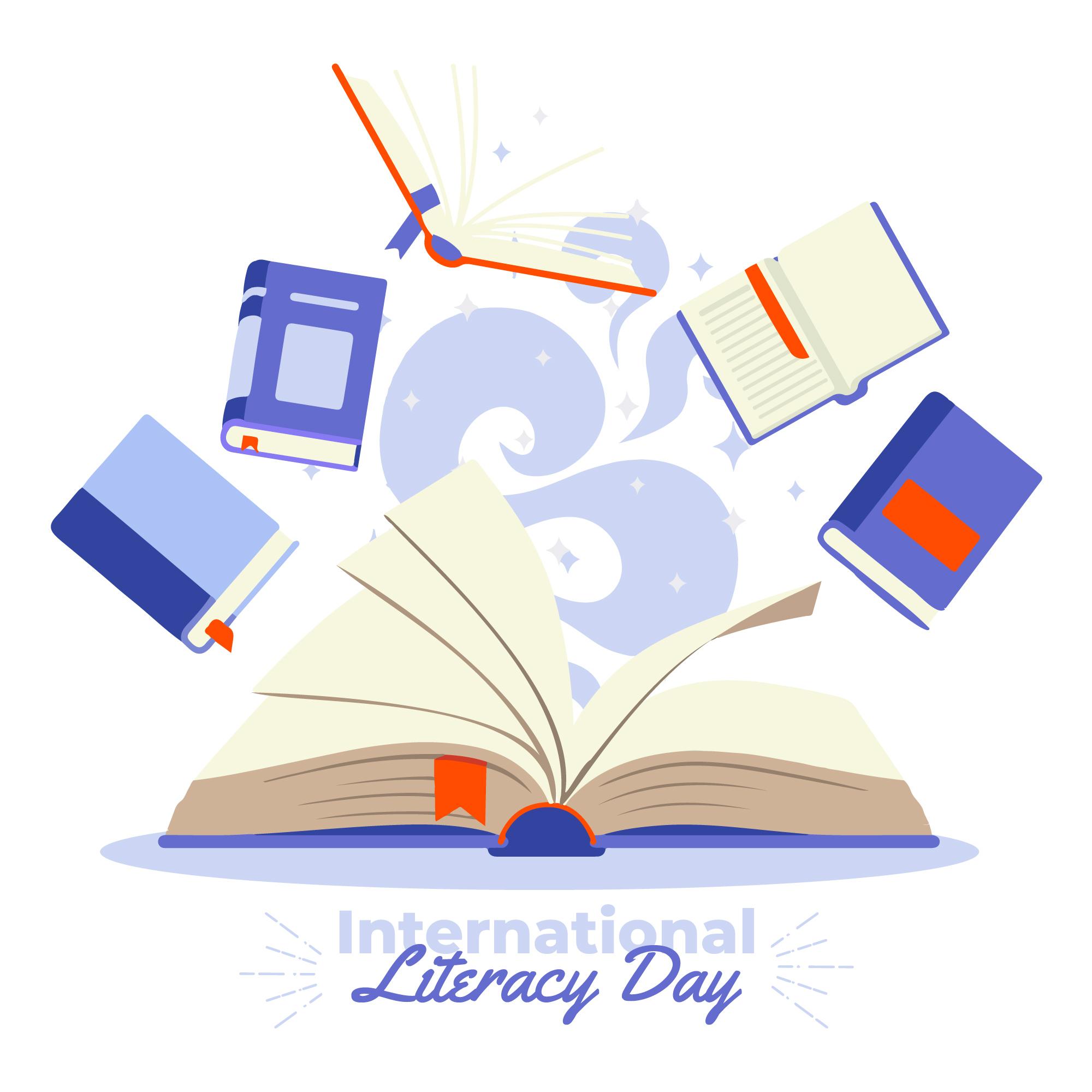 국어 교과
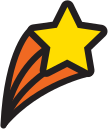 ʻ국어ʼ의  듣기‧말하기 영역과 쓰기 영역을 심화, 확장한 과목이다.  다양한 주제와 유형의 담화, 글을 바탕으로  
  하여 의미를 구성하고 효과적으로 소통하는 능력을 기르기 위한  과목이다.
화법과 작문
❖ 내용 체계
❖ 과목 관련 정보
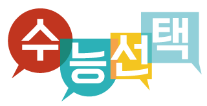 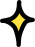 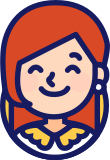 선생님 한마디
능동적이고 효과적으로 소통하는 능력과 바람직한 의사소통의 태도를 익힐 수 있습니다. 자신의 생각을 적절한 표현 전략과 전달 방법을 활용해 말이나 글로 생산하면서 대학 진학 이후에도 발표나 토론, 보고서 
쓰기 등 공식적 상황에 필요한 의사소통 능력을 키우고자 하는 학생들을 위한 과목입니다.
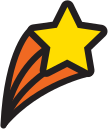 ‘국어’의 읽기 영역을 심화･확장한 과목으로, 다양한 주제와 유형의 글을 폭넓게 읽어 삶을 풍부하게 하기 위한 과목이다.
독서
❖ 내용 체계
❖ 과목 관련 정보
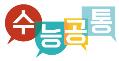 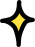 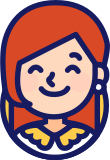 선생님 한마디
다양한 분야의 독서 경험을 통해 비판적이고 창의적인 독서 능력을 기를 수 있습니다. 자아와 타인에 대한 이해를 넓히고 글을 읽는 목적에 따라 스스로 책을 찾아 읽는 독자로서 소양을 갖추고, 학습에 필요한 배경 지식과 역량을 기르고자 하는 학생들을 위한 과목입니다.
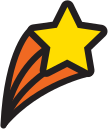 ʻ국어ʼ의 음성 언어, 문자 언어, 매체 언어 등 실제 생활에서 접할 수 있는 언어의 본질을 이해하고 이를 실제 의사소통에 활용하는 능력과 태도를 기르기 위한 과목이다.
언어와 매체
❖ 내용 체계
❖ 과목 관련 정보
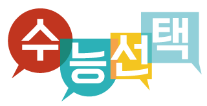 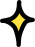 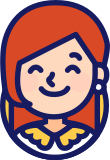 선생님 한마디
정확한 언어 사용을 위한 국어 문법과 사회적 소통에 복합적으로 작용하는 매체 언어의 특성을 이해하고, 현대 사회의 의사소통에서 비중이 높아지는 매체 자료를 비판적으로 수용하거나 창의적으로 의미를 구성하는 능력을 기르고자 하는 학생들을 위한 과목입니다.
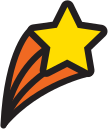 ʻ국어ʼ의 문학 영역을 심화･확장한 과목으로, 문학과 관련한 다양한 활동을 바탕으로 문학 작품을 창작･감상하는 능력을 기르고 문학에 대한 소양과 태도를 기르기 위한 과목이다.
문학
❖ 내용 체계
❖ 과목 관련 정보
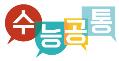 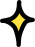 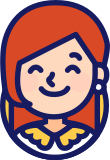 선생님 한마디
문학은 인간의 삶과 불가분의 관계에 있는 언어 예술입니다. 문학이 지니는 가치, 역사, 체계에 대한 이해와 더불어 작가 또는 독자의 위치에서 참여하는 문학 활동, 다양한 맥락 속에서 문학이 향유되는 과정 등을 직·간접적으로 경험하고자 하는 학생을 위한 과목입니다.
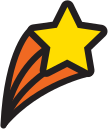 ʻ국어ʼ에서 학습한 결과를 바탕으로 일상생활 및 직업 생활에서 업무를 수행하는 데 필요한  능력을 기르기 위한 과목이다.
실용 국어
❖ 내용 체계
❖ 과목 관련 정보
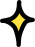 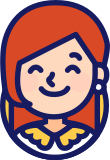 선생님 한마디
취업을 목표로 직업 분야에서의 직무 수행을 위하여 말이나 글, 자료 등을 정확하게 이해하고, 맥락에 따라 자신의 의사를 효과적으로 전달하는 방법을 기르고자 하는 학생들을 위한 과목입니다.
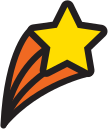 ʻ국어ʼ에서 학습한 결과를 바탕으로 심화된 학문 탐구 능력을 향상시키기 위한 과목이다.
심화 국어
❖ 내용 체계
❖ 과목 관련 정보
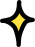 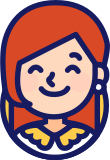 선생님 한마디
대학교에 진학하여 자신이 선택한 전공 분야의 전문적 내용을 원활하게 학습하기 위해 필요한 능력들, 즉 폭넓은 사고력, 언어적 사고력, 깊이 있는 이해 및 표현 능력 등을 기르고자 하는 학생들을 위한 과목입니다.
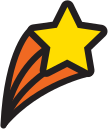 ʻ국어ʼ에서 학습한 결과를 바탕으로 다양한 고전을 읽으며 더욱 수준 높은 교양을 갖추고 다양한 분야의 진로에 필요한 지혜와 소양을 기르기 위한 과목이다.
고전 읽기
❖ 내용 체계
❖ 과목 관련 정보
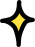 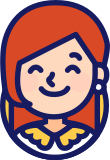 선생님 한마디
인문, 예술, 사회, 문화, 과학, 기술 등 다양한 분야의 고전을 읽고 이를 바탕으로 한 토론과 논술 활동을 전개합니다. 고전이 우리 삶에 지니는 의미와 가치를 이해하고 하는 학생들을 위한 과목입니다.
수학 교과
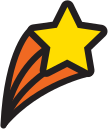 공통 과목인 ‘수학’을 학습한 후 더 높은 수준의 수학을 학습하기를 원하는 학생들이 선택할 수 있는 과목이다. 지수‧로그함수, 삼각함수, 수열 3개의 핵심 개념 영역을 학습함으로써 수학의 규칙성과 구조의 아름다움을 음미하고, 수학의 지식과 기능을 활용하는 과목이다.
수학Ⅰ
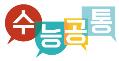 ❖ 내용 체계
❖ 과목 관련 정보
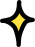 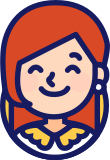 선생님 한마디
지수함수와 로그함수는 다양한 자연 현상을 해석하는 데 많이 쓰입니다. 생태계 종의 개체 수, 소리의 크기, 방사성 동위 원소의 잔류량 등은 지수함수나 로그함수로 표현할 수 있습니다. 삼각함수는 고대의 삼각법에서 기원한 학문으로서 천문학과 항해술의 발전에 크게 기여하였습니다. 수열은 수의 규칙성을 관찰하는 것뿐만 아니라 미적분 과목의 수열의 극한과도 연결되며 미적분학의 기초 개념으로 활용되는 과목입니다.
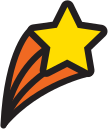 사회 및 자연 현상을 이해하기 위한 수학적 개념인 함수의 극한과 연속, 미분, 적분에 관련된 원리와 법칙에 대해 학습하는 과목이다. 이를 통해 수학 문제뿐만 아니라 실생활과 다른 교과의 문제를 창의적으로 해결하는 능력을 기르는 과목이다.
수학Ⅱ
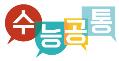 ❖ 내용 체계
❖ 과목 관련 정보
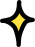 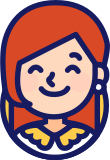 선생님 한마디
‘수학’ 교과에서 다뤘던 함수의 개념에 극한과 연속의 개념을 더하여 학습하게 됩니다. 미분법은 움직이는 모든 현상을 함수로 표현해 수학적으로 설명하고자 하는 개념이고, 적분법은 도형의 넓이와 입체의 부피를 구하는 방법입니다. 공학 수학의 기초가 되며, 물리적 현상 뿐 아니라 경제학의 모형분석 등 함수를 이용하는 모든 학문에 사용되는 과목이므로 공학 계열로 진학하고자 하는 학생에게는 필수 과목입니다.
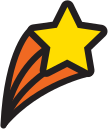 일반 선택 과목인 ‘수학Ⅰ’, ‘수학Ⅱ’를 이수한 후 선택할 수 있는 과목이다. 사회 및 자연 현상을 수학적으로 관찰하고 표현하며 분석하는 학문인 미적분학을 ‘수학Ⅱ’에 이어 심화 학습한다. 자연과학, 공학, 의학 분야와 함께 경영, 경제학을 포함한 사회과학 분야에 활용되는 과목이다.
미적분
❖ 내용 체계
❖ 과목 관련 정보
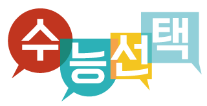 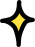 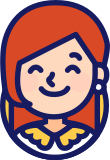 선생님 한마디
‘수학Ⅱ’에서 다루었던 다항함수에 대한 미적분을 ‘미적분’ 과목에서는 다양한 사회․과학 현상을 설명하는 지수함수, 로그함수, 삼각함수의 영역까지 확장하여 배우게 됩니다. 공학 계열로 진학하고자 하는 학생뿐만 아니라 경제학을 전공하고자 하는 학생에게도 심화과목으로 추천할 수 있는 과목입니다.
데이터 중심의 현대 정보화 사회에서 데이터를 이해하고 활용하는 기본 소양을 기르기 위한 과목이다. 사건이 일어날 가능성을 수치화한 확률뿐만 아니라 자료를 수집, 정리, 해석하는 통계에 대해서도 학습한다. 자연, 공학, 의학, 경영, 경제학을 포함한 사회과학, 인문학, 예술 및 체육 등 다양한 분야에서 활용되는 과목이다.
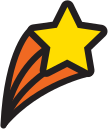 확률과 통계
❖ 내용 체계
❖ 과목 관련 정보
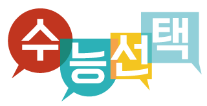 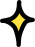 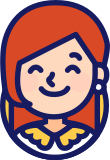 선생님 한마디
‘확률과 통계’는 ‘수학’을 배운 후 선택할 수 있는 과목입니다. 확률은 일상생활에서 의사결정의 합리적인 선택을 위해서 적용되며 통계는 여론 조사 등에 널리 쓰입니다. 자연과학, 공학, 의학뿐만 아니라 인문･사회, 예체능 등 다양한 분야를 전공하고자 하는 학생들이 선택하는 과목입니다.
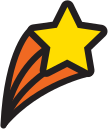 공통 과목인 ‘수학’의 좌표평면, 도형의 방정식의 내용을 바탕으로 이차곡선, 평면벡터, 공간도형과 공간좌표에 관하여 학습한다. 기하적 관점에서 심화된 수학 지식을 이해하고 활용하도록 하는 과목이다.
기하
❖ 내용 체계
❖ 과목 관련 정보
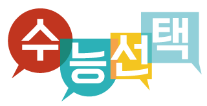 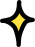 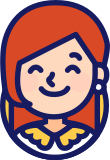 선생님 한마디
이차곡선의 성질을 활용하여 만든 대표적인 장치로 위성안테나, 자동차의 전조등, 망원경 등이 있습니다. 벡터는 어떤 물체에 작용하는 힘이나 속도 등 그 방향과 크기를 동시에 표기해야 의미가 있는 분야에 활용됩니다. 공간도형의 개념은 건축설계 및 기계 제작, 견고해야 하지만 가벼워야 하는 비행기 제작 등에 이용됩니다. 수학, 물리, 천문, 지구과학, 건축, 기계, 항공, 전기‧전자, 컴퓨터 등 공간지각 능력이 필요한 분야에 진학하고자 하는 학생은 필수적으로 학습해야 할 과목입니다.
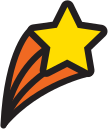 규칙, 공간, 자료에 대해 학습함으로써 수학이 실생활의 다양한 분야에서 어떻게 활용되는지 이해하고 학습한다. 수학을 활용하여 실생활 문제 해결 방법을 학습하는 과목이다.
실용 수학
❖ 내용 체계
❖ 과목 관련 정보
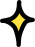 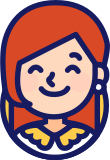 선생님 한마디
구성 내용과 수준이 높지 않아 수학을 어려워하는 학생들이 선택하여 이수할 수 있는 과목입니다. 자연 속 수학, 착시, 소실점, 도형의 이동 등 예술작품 속 수학 원리 찾기, 비만율, 습도 계산 등 생활 속 흥미로운 주제들을 통해 주변에서 접하는 여러 가지 문제를 해결하는 능력을 키울 수 있는 과목입니다.
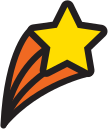 ‘수학Ⅰ’을 이수한 후 배울 수 있는 과목이다. 수학의 지식과 기능을 활용하여 실생활에서 접할 수 있는 경제 및 금융의 기본 개념을 배우는 과목이다.
경제 수학
❖ 내용 체계
❖ 과목 관련 정보
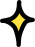 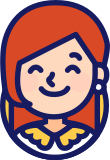 선생님 한마디
경제학은 수학과 밀접한 관계가 있습니다. 경제 지표나 환율, 세금에 대한 개념을 학습하고 수열의 개념을 활용한 원리합계의 개념을 익힐 수 있는 실용적인 과목입니다. 또한 함수를 이용하여 어떻게 경제 지표를 표현하는지 학습할 수 있으며, 미분이 경제학에 어떻게 쓰이는지 경험할 수 있습니다. 부등식 영역의 최대‧최소를 배울 수 있는 과목입니다. 이때 배우는 미분은 다항함수의 미분으로 수학Ⅰ을 배운 학생이라면 충분히 이해할 수 있는 과목입니다.
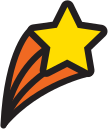 수학과제 탐구 방법을 익히고 자신의 관심과 흥미에 맞는 수학과제를 선정하여 탐구하는 과목이다. 수학과제 탐구의 목적과 절차, 연구 윤리를 학습하고, 이를 토대로 이전에 학습한 수학 내용을 더 깊이 탐구하거나 다른 교과와 수학을 융합한 흥미로운 주제를 선택하여 탐구하는 과목이다.
수학과제 탐구
❖ 내용 체계
❖ 과목 관련 정보
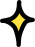 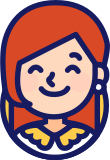 선생님 한마디
수학과제 탐구 방법을 습득하고 자신의 관심과 흥미에 맞는 수학탐구 과제를 선정하여 학습하는 과목입니다. 연구 윤리를 학습한 이후에는 스스로 문헌 연구, 공학적 도구 등을 활용하여 학생주도 탐구를 실시하고 보고서 작성한 후 발표하는 식으로 진행됩니다. 수학과제 탐구는 자연과학, 공학, 의학, 경제･경영학을 포함한 사회과학, 인문학, 예술 및 체육 분야를 학습하는 데 기초가 되는 과목입니다.
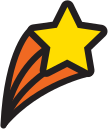 4차 산업혁명의 핵심 분야 중 하나인 인공지능을 이해하고 활용하기 위한 과목이다. 인공지능과 관련된 수학적 지식과 함께 인공지능이 자료를 수학적으로 표현하고 분류하고 예측하며 최적화를 통해 합리적으로 의사결정 하는 과정에 대해 학습하는 과목이다.
인공지능 수학
❖ 내용 체계
❖ 과목 관련 정보
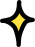 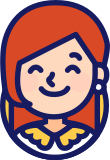 선생님 한마디
4차 산업혁명의 핵심 기술 중 하나가 인공지능 기술입니다. 얼굴을 인식해 카메라의 초점을 자동으로 잡아주고, 인터넷 검색에서 사용자에 따라 자동으로 추천검색어를 띄워주는 등 인공지능은 이미 실생활에 접목되고 있으며 인공지능 기술을 이용해서 다양한 분야에서 혁신과 변화가 가속될 것으로 예측되고 있습니다. 인공지능의 기본적인 원리를 이해하고 활용하기 위한 기초 소양을 제공하는 과목으로 정보 교과처럼 느껴질 수 있지만 엄연히 수학 교과입니다.
영어 교과
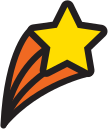 실생활이나 학업과 관련한 상황에서 자주 사용하는 영어 표현을 학습하고, 주어진 상황에서 의사소통하는 능력을 기르도록 하는 과목이다.
영어 회화
❖ 내용 체계
❖ 과목 관련 정보
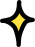 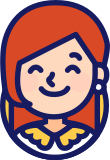 선생님 한마디
영어 과목 중 가장 학습 부담이 적은 과목으로, 실생활뿐만 아니라 다양한 주제로 듣고 이해한 내용을 바탕으로 말할 수 있는 역량이 필요한 학생들이 선택합니다. 다양한 실용적인 내용이나 기초적인 학문 영역의 내용을 이해하며 자신의 생각이나 의견을 형식에 맞게 의사소통하는 능력을 기를 수 있는 과목입니다.
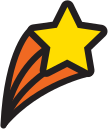 ʻ영어ʼ에서 배운 내용을 활용하여 실생활에 필요한 의사소통 능력을 향상하고 학습자의 진로 및 전공 분야와 관련한 실용적인 정보와 기초 학문 영역의 지식 및 정보를 다루는데 필요한 영어 의사소통 능력을 기르는 과목이다.
영어Ⅰ
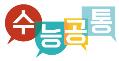 ❖ 내용 체계
❖ 과목 관련 정보
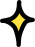 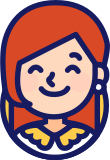 선생님 한마디
1학년 때 배운 ‘영어’의 내용을 심화하여 듣기, 말하기, 읽기, 쓰기 능력을 기르는 과목입니다. 기초 학문 영역의 지식 및 정보와 실용적인 정보도 폭넓게 다루므로 모든 전공 분야의 전공지식 습득을 위한 기본적인 영어 의사소통 능력을 기를 수 있는 과목입니다.
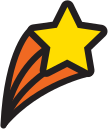 실생활의 다양한 주제와 학업과 관련한 표현을 중심으로 학습자의 진로와 전공 분야에 따라 다양한 글을 읽고, 이해하며 자신의 생각을 글로 표현하는 능력을 기르는 과목이다.
영어 독해와 작문
❖ 내용 체계
❖ 과목 관련 정보
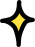 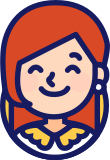 선생님 한마디
대체로 ‘영어Ⅰ’에 비해 높은 수준의 지문을 다루며, 독해 능력을 바탕으로 구조화된 작문 능력을 기를 수 있습니다. 영어로 된 전문적인 글을 읽고, 표현하는 글을 쓰는 영문학, 번역, 동시통역, 무역 등의 직종을 꿈꾸는 학생이 주로 수강하는 과목입니다.
일반 선택 과목군 내의 다른 과목에서 배운 내용을 심화하여 실생활의 다양한 상황에서 필요한 의사소통 능력을 향상시키고, 학습자들의 진로 및 전공 분야와 관련된 영어 이해 능력과 표현 능력을 기르는 과목이다.
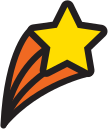 영어Ⅱ
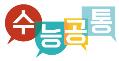 ❖ 과목 관련 정보
❖ 내용 체계
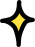 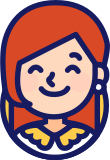 선생님 한마디
다양한 진로 및 전공 분야와 관련된 주제에 대해 학습하며, ‘영어Ⅰ’이나 ‘영어 독해와 작문’에 비해 내용 및 표현이 한층 심화된 과목입니다. 전문적인 학술 보고서 작성이나 에세이 쓰기 등의 활동을 통해 높은 수준의 영어 의사소통 능력을 기를 수 있는 과목입니다.
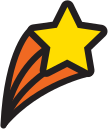 실생활에 필요한 의사소통 능력을 향상하고 학습자의 진로 분야와 관련된 기본 영어 이해 능력과 표현 능력의 기초를 다지는 과목이다.
실용 영어
❖ 내용 체계
❖ 과목 관련 정보
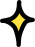 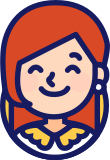 선생님 한마디
비교적 학습 부담이 적은 과목으로, 학문적 영역보다는 실생활 중심의 주제에 대해 배울 수 있습니다. 상황과 목적에 맞게 영어를 자유롭게 사용하면서 협동능력과 인성을 키우길 희망하는 학생들이 주로 수강하는 과목입니다.
글로벌 시대에 영어로 의사소통할 수 있는 능력을 기르고, 영어를 사용하는 다양한 문화적, 언어적 배경의 사람들과 의사소통을 하기 위한 문화적 소양, 타인에 대한 배려, 세계시민 의식을 기르는 과목이다.
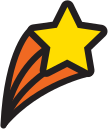 영어권 문화
❖ 내용 체계
❖ 과목 관련 정보
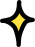 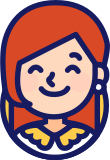 선생님 한마디
영어권 문화의 생활양식, 풍습, 사고방식 등을 학습하여 영어 이해 및 표현력을 기를 수 있는 과목으로, 타문화권 사람들과 교류할 기회가 많은 직종에 종사하길 희망하는 학생들에게 추천합니다. 언어뿐만 아니라 문화를 배우면서 국제적 안목을 키울 수 있는 과목입니다.
다양한 직업 및 진로에 관한 정보를 이해하고 다양한 적성, 흥미, 진로, 전공에 따라 미래 진로 탐색 및 설계의 기회를 제공하고, 취업 및 일반적인 직무 수행 능력에 필요한 기초 영어 의사소통 능력을 기르는 과목이다.
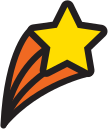 진로 영어
❖ 내용 체계
❖ 과목 관련 정보
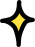 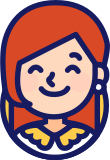 선생님 한마디
영어로 자신의 진로를 탐색할 수 있고, 업무계획서 및 이메일 작성 등 다양한 직업 현장에서 영어로 실무를 수행하기 위한 기본 소양을 기를 수 있는 과목입니다. 융합학습 또는 진로 체험을 통해 진로와 전공에 따른 언어능력을 습득할 수 있는 과목입니다.
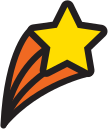 영어로 된 문학 작품의 독서와 감상을 통하여 영어 이해 및 표현 능력을 심화하고 인문학적 상상력과 창의력을 바탕으로 한 영어 독서 능력을 향상시키는 과목이다.
영미 문학 읽기
❖ 내용 체계
❖ 과목 관련 정보
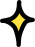 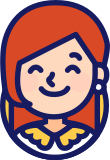 선생님 한마디
소설, 시, 희곡 등 다양한 문학 작품 감상 및 비평문 작성을 통해 영어, 쓰기 능력과 함께 공감적 이해 능력, 비판적 사고력 및 심미적 역량뿐만 아니라 인문학적 상상력도 기를 수 있는 과목입니다. 영문학, 영어교육학, 영어 통·번역에 관심 있는 학생뿐만 아니라 각 분야에서 영어 실력을 겸비한 창의융합형 인재로 성장하는 소양을 키울 수 있는 과목입니다.
사회(역사/도덕 포함) 
교과
우리나라의 지형과 기후, 도시, 인구분포 및 농업⋅공업⋅서비스업, 교통 등에 대한 자료 분석을 통해 종합적인 사고력을 증진시키고 이를 바탕으로 통일 국토의 미래를 설계할 뿐만이 아니라 지속 가능 관점의 균형적인 국토관을 세우는 데 목적이 있는 과목이다 .
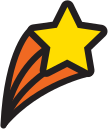 한국지리
❖ 내용 체계
❖ 과목 관련 정보
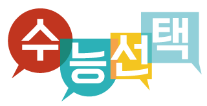 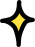 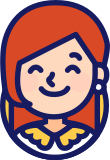 선생님 한마디
공간적인 사고를 바탕으로 탐구하는 실제적이고 종합적인 과목으로 우리나라 자연환경의 이해를 통하여 지역 개발, 인구 변화, 사회복지, 생산과 소비 정책 등에 활용하고 있으며 창의적이고 융합적인 사고를 하는 데 필수적인 과목입니다.
세계 여러 국가와 지역들에서 볼 수 있는 공간적 상호 의존과 갈등의 본질을 파악하고, 환경과 문화의 공간적 다양성에 대한 소양을 기르며, 세계 공존과 번영의 길을 모색할 수 있는 안목을 키우는 과목이다.
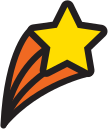 세계지리
❖ 내용 체계
❖ 과목 관련 정보
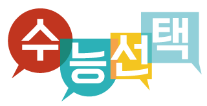 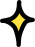 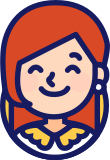 선생님 한마디
자연환경과 인문환경의 다양한 정보를 체계적으로 분석하고 이를 바탕으로 국제 사회의 이슈가 되는 주제를 종합적으로 탐구하여 시야를 넓힘으로써 국제 전문가의 기본 역량을 기를 수 있는 과목입니다.
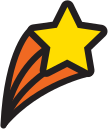 현재의 한국, 중국, 일본을 중심으로 하여 몽골, 베트남 등을 포함한 동아시아 각국의 관계와 교류의 역사를 이해함으로써 동아시아가 당면한 역사 인식의 문제를 해결하고 공동 발전과 평화를 추구하는 안목과 자세를 기르는 과목이다.
동아시아사
❖ 내용 체계
❖ 과목 관련 정보
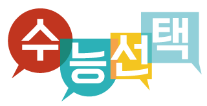 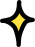 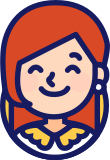 선생님 한마디
세계사에서 배우는 내용보다 동아시아의 역사를 주제별로 깊이 있게 다룹니다. 한‧중‧일 간의 역사로 인한 갈등과 당면 문제의 올바른 해결을 위해서도 중요한 과목입니다.
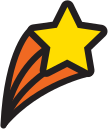 세계 여러 지역의 문화적 특징과 역사적 형성 과정을 비교의 관점에서 탐구하도록 하고, 지역 간의 교류와 갈등을 통해 형성된 인류의 다양한 경험을 심층적으로 이해하는 과목이다.
세계사
❖ 내용 체계
❖ 과목 관련 정보
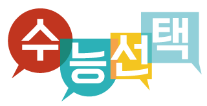 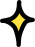 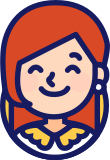 선생님 한마디
세계의 역사를 지역별, 시대별로 공부해야 하므로 역사 개념에 대한 정확하고 체계적인 정리가 중요합니다. 다양한 문화와 가치를 이해하고 존중하는 태도 및 사건이나 문제를 집단 간의 상호 관계 속에서 파악하고 분석할 수 있는 능력을 키우는 데 도움을 주는 과목입니다.
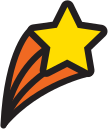 현재의 경제생활에서 요구되는 경제적 사고력과 경제 문제 해결력을 기르는 것을 목표로 하여, 체계적인 경제 지식과 사고력 및 가치관을 토대로 개인적, 사회적 차원에서 합리적이며 책임 있는 경제적 역할을 수행할 수 있는 민주시민의 자질 함양을 추구하는 과목이다.
경제
❖ 내용 체계
❖ 과목관련 정보
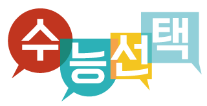 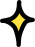 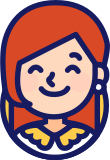 선생님 한마디
끊임없이 변화하는 경제 상황에 대한 자료를 수집, 분석하여 문제를 해결할 수 있는 능력을 키우고 싶은 학생들이 흥미를 가지고 학습할 수 있으며, 상경 계열(경영학과, 경제학과 등)의 진로를 탐색하는 데 도움을 얻을 수 있는 과목입니다.
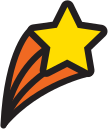 현대 민주･법치 국가의 공동체 구성원에게 요구되는 시민 의식, 정치적･법적 사고력, 가치 판단 및 문제 해결 능력을 함양하고, 정치와 법 생활에 능동적으로 참여하는 민주시민을 양성하는 과목이다.
정치와 법
❖ 내용 체계
❖ 과목 관련 정보
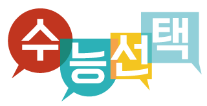 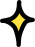 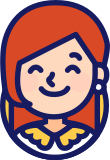 선생님 한마디
일상생활에서 접하게 되는 정치적 쟁점과 법적 분쟁의 해결 과정에서 활용될 수 있는 기본 기능, 사고력, 사회 참여 기능을 배울 수 있으며, 사회과학 계열의 진로를 탐색하는 데 도움을 얻을 수 있는 과목입니다.
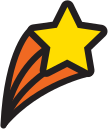 사회 문제를 객관적이고 과학적으로 분석한 후 논리적이고 실천적인 사고방식으로 해결하는 법을 배워, 민주시민으로서 적극적으로 사회에 참여하는 능력을 기르기 위한 과목이다.
사회·문화
❖ 내용 체계
❖ 과목 관련 정보
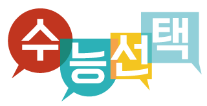 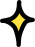 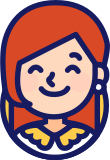 선생님 한마디
사회･문화는 사회학과 문화인류학, 사회복지학의 기초를 배우는 과목입니다. 사람 및 사회에 대한 관심이 많고 낯선 사람들 및 문화에 흥미를 많이 가지고 있으며, 사회적 약자들의 생활 수준을 높이기 위한 방법을 고민하는 학생들이라면, 즐거움을 느끼며 학습할 수 있는 과목입니다.
현대 생활의 모든 영역에서 발생하는 다양한 윤리 문제들을 주도적으로 탐구하고 성찰함으로써 인간과 사회를 윤리적인 관점에서 올바르게 이해하고, 윤리적 민감성 및 판단 능력을 함양할 수 있는 과목이다.
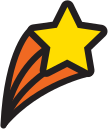 생활과 윤리
❖ 내용 체계
❖ 과목 관련 정보
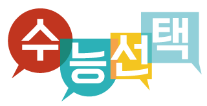 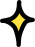 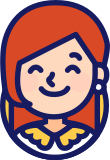 선생님 한마디
현대 사회에 나타나는 다양한 현상들을 윤리적 관점에서 살펴볼 수 있는 과목입니다. 어떤 분야이든 자신이 희망하는 전공 분야와 관련성을 발견할 수 있기 때문에 인문 계열은 물론 자연 계열 전공을 희망하는 학생까지 균형 잡힌 탐구 기회를 갖고자 한다면 수강하기를 권하는 과목입니다.
한국 및 동서양의 윤리 사상과 사회사상을 통해 도덕적인 삶과 이상사회에 대한 여러 윤리적 관점들을 비교･이해하고, 윤리적 관점에서 자신의 삶과 우리 사회를 성찰해 볼 수 있는 과목이다.
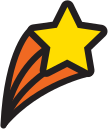 윤리와 사상
❖ 내용 체계
❖ 과목 관련 정보
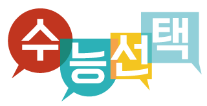 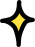 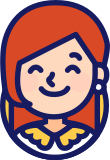 선생님 한마디
인문학이나 사회과학을 전공하려는 학생들에게 훌륭한 배경 지식이 되는 과목입니다. 인간과 사회에 대한 사유와 성찰 능력, 자신의 삶 속에서 부딪히는 윤리적 쟁점들을 인식하고 해결하는 능력을 키우는데 도움이 되는 과목입니다.
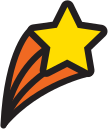 인간과 환경의 관계에 대한 이해를 바탕으로 여행이라는 주제와 형식을 빌려 지리적 관찰력과 감수성, 지리적 의사 결정과 상상력, 탐구력과 문제 해결력 등을 기르는 과목이다.
여행지리
❖ 내용 체계
❖ 과목 관련 정보
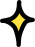 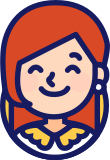 선생님 한마디
우리나라 뿐만 아니라 세계 여러 지역의 자연 및 인문 환경을 바탕으로 종합적인 지역 정보를 학습하고 문화, 도시, 국제 갈등, 윤리, 환경 등의 주제를 여행이라는 경험을 통하여 흥미있게 접근할 수 있도록 한 과목입니다. 다양한 자료를 객관적이고 종합적으로 분석하여 통합적인 사고 능력을 키우는 데 도움을 줄 수 있습니다.
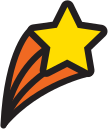 사회문제 및 탐구과정에 대한 이해를 기초로 하여, 학생들의 실생활에서 찾아볼 수 있는 다양한 사회문제 사례들에 이를 적용하고 사회문제 해결을 위한 방안을 탐구하는 과목이다.
사회문제 탐구
❖ 내용 체계
❖ 과목 관련 정보
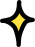 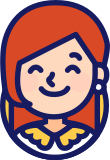 선생님 한마디
사회문제 해결에 관심을 가지고 함께 해결 방안을 모색하고 실천하는 과정에서 문제 해결력, 의사소통 능력, 사회 참여 능력 등을 함양할 수 있는 과목입니다. 사회문제를 해결하기 위한 노력을 통해서 사회과학 계열과 관련된 진로를 탐색하는 데 도움을 얻을 수 있는 과목입니다.
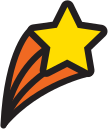 동서양 고전의 원문을 직접 읽고 그 의미를 탐구하는 과정을 통하여 자신을 성찰하고, 타인과의 관계가 인간의 삶에 주는 의미에 대한 깨달음을 얻을 수 있도록 하는 과목이다.
고전과 윤리
❖ 내용 체계
❖ 과목관련 정보
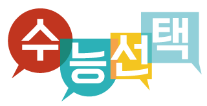 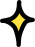 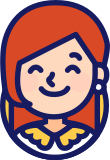 선생님 한마디
동서양의 다양한 고전을 배우는 과목입니다. 인문학이나 사회과학 전공 공부를 위해서는 고전을 살펴볼 필요가 있습니다. 고전 속 삶의 지혜를 배우고 인문학적 소양을 함양하기를 원하는 학생들이 수강하면 좋은 과목입니다.
과학 교과
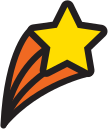 초등학교 ‘과학’부터 고등학교 ‘통합과학’까지 배우는 과정에서 다룬 물리학의 기본 개념을 첨단 과학기술과 실생활 관련 주제 중심으로 이해하고 적용해 보는 과목이다.
물리학Ⅰ
❖ 내용 체계
❖ 과목 관련 정보
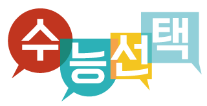 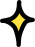 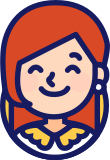 선생님 한마디
물리학은 모든 이학 및 공학의 기본이 되므로 자연과학이나 공학 계열로 진학하는 학생들은 반드시 이수할 것을 권장합니다. 특히, 힘과 운동 영역은 이후에 학습되는 물리학 내용의 기초가 되므로 수학 개념과 연계하여 탄탄한 학습이 필요한 과목입니다.
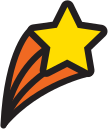 자연 현상 또는 일상의 경험과 관련 있는 상황을 통해 화학 개념과 탐구 방법을 학습하고 현대 사회인에게 필요한 화학의 기초 소양을 함양하기 위한 과목이다.
화학Ⅰ
❖ 내용 체계
❖ 과목 관련 정보
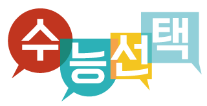 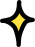 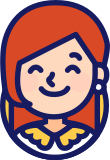 선생님 한마디
물질의 구조와 성질, 변화를 탐구하고 일상생활 속 문제에 적용하여 그 현상을 이해하고 문제를 해결하는 방법을 배우는 과목으로, 화학을 포함한 자연과학, 의학, 약학, 소재와 관련된 공학 계열을 전공하는 학생들에게 꼭 필요합니다.
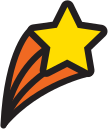 사람의 몸을 중심으로 나타나는 생명 현상에 대한 이해를 통해, 생활 속의 다양한 의문점들을 창의적으로 해결할 수 있도록 생명과학의 기초 소양을 기르는 과목이다.
생명과학Ⅰ
❖ 내용 체계
❖ 과목 관련 정보
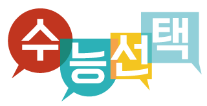 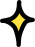 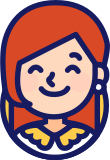 선생님 한마디
물질이나 우주의 생성을 연구하는 타 과학 분야와 달리, 인간을 중심으로 한 생물의 특성을 탐구하는 학문입니다. 자연과학, 보건, 의학, 약학, 의생명, 농림수산, 환경, 생활과학 계열로 진학하려는 학생들에게 꼭 필요한 과목입니다.
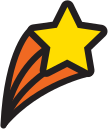 지구와 우주에 대해 탐구하여 지구의 소중함과 아름다움을 인식하고, 지구과학의 기본개념을 활용하여 과학적 사고력과 창의적 문제 해결력을 함양하는 과목이다.
지구과학Ⅰ
❖ 내용 체계
❖ 과목 관련 정보
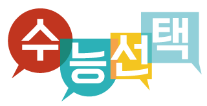 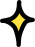 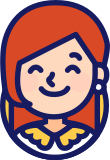 선생님 한마디
환경, 광물, 자원 관련 공학 계열과 기상 예보가 중요한 산업 분야, 대기, 해양, 지질, 천문 등 관련 자연과학 계열을 전공하는 학생들에게 권장합니다. 지구와 우주에서 나타나는 현상과 원리를 탐구하고 지구를 시스템과 구성 요소 간의 상호작용으로 이해하는 과목입니다.
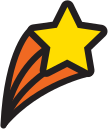 과학기술과 관련된 분야의 진로를 선택하는 학생이 ʻ물리학Ⅰʼ에서 학습한 개념을 기초로 심화된 물리 개념과 다양한 탐구 방법을 적용하여 물리현상과 관련된 문제 해결 능력을 기르기 위한 과목이다.
물리학Ⅱ
❖ 내용 체계
❖ 과목 관련 정보
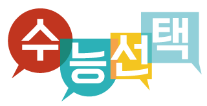 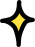 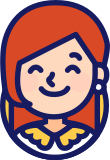 선생님 한마디
건축, 기계, 전기·전자, 화학공학 등 공학을 전공하기 위해서는 필수적인 과목입니다. 개념의 정량적 적용 및 벡터의 표현도 포함되는 등 수학적 역량이 요구되어 ‘기하’, ‘미적분’ 등 수학 과목과의 연계성이 높은 과목입니다.
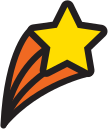 ʻ화학Ⅰʼ에서 다루는 개념을 기초로 심화된 화학 개념과 다양한 탐구 방법을 학습하고 자연과학을 전공하려는 학생이 화학에 대한 전문 지식의 기초를 배우는 과목이다.
화학Ⅱ
❖ 내용 체계
❖ 과목 관련 정보
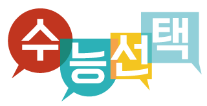 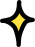 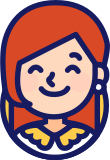 선생님 한마디
화학이 실생활과 밀접한 관계가 있음을 이해하고 과학적 사고와 탐구, 과학적 문제해결과 의사소통 등 과학적으로 생각하는 능력과 태도를 배우는 과목으로, 화학을 포함한 자연과학, 의학, 약학, 소재와 관련된 공학 계열을 전공하는 학생들에게 꼭 필요합니다.
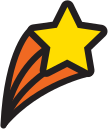 ‘생명과학Ⅰ’의 심화 과정으로 생명과학과 관련된 진로나 진학을 계획하는 학생들에게 생명 현상 전반에 대한 심도 있는 내용과 관련 핵심 개념을 이해하도록 하는 과목이다.
생명과학Ⅱ
❖ 내용 체계
❖ 과목 관련 정보
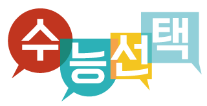 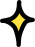 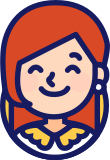 선생님 한마디
생물들의 특성을 세포 수준에서부터 생물 상호 간의 진화적 연계성까지 체계적이고 종합적으로 다루고 있습니다. 생명과학, 의학, 약학, 보건, 의생명, 식품, 농림 분야로 진학하려는 학생들에게 꼭 필요한 과목입니다.
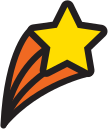 지구와 우주에 대한 통합적 이해를 바탕으로 ‘지구과학I’에서 다룬 개념을 심화하고 정량적으로 접근하여 탐구 능력 및 창의성을 함양하는 과목이다.
지구과학Ⅱ
❖ 내용 체계
❖ 과목 관련 정보
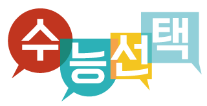 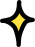 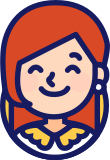 선생님 한마디
대기, 해양, 지질, 천문 등 관련 자연과학 계열을 전공하는 학생들의 대학 선수 과목으로 중요합니다. 또, 환경 공학, 자원 공학을 전공하는 학생들에게도 권장합니다. 천체 및 대기와 해수의 운동을 역학적으로 이해하고 지구의 중력과 자기장, 자원 탐사의 원리 등을 탐구하고 정량적으로 해석하므로 물리학적, 수학적 이해력이 요구되는 과목입니다.
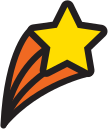 과학의 발전과 역사를 학습함으로써 과학의 본성 및 사회적 특성을 이해하기 위한 과목이다.
과학사
❖ 내용 체계
❖ 과목 관련 정보
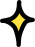 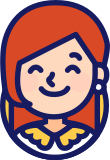 선생님 한마디
일반 고등학교나 과학 계열 고등학교에서 과학에 흥미와 관심이 있는 학생을 대상으로 하며, 동서양 과학의 발달과정을 배우면서 과학의 본질과 과학적 사고 능력을 함양하기 위한 과목입니다.
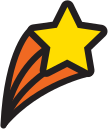 생활 속에서 과학적 원리가 삶의 질 향상에 어떻게 기여하는지를 이해하며, 과학적 원리를 실생활에 적용하여 합리적으로 선택하는 능력을 함양하기 위한 과목이다.
생활과 과학
❖ 내용 체계
❖ 과목 관련 정보
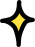 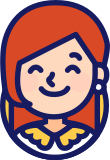 선생님 한마디
생활 속의 다양한 과학적 원리 및 활용에 대해 호기심과 흥미를 가진 학생이 수강하기를 권장합니다. 공연, 음악, 미용, 보건 분야나 식품, 의복, 주거 관련 과목이 있는 생활과학 대학으로 진학하려는 학생들에게 도움이 되는 과목입니다.
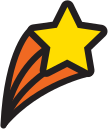 우리 주위의 물질세계에서 출발하여 자연 전체를 포괄적이고 체계적으로 이해하는 것을 목표로, 과학적 소양과 창의성 및 인성을 함양하기 위한 과목이다.
융합과학
❖ 내용 체계
❖ 과목 관련 정보
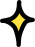 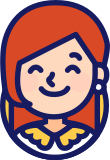 선생님 한마디
현대 과학의 발전에 대한 폭넓은 내용을 담고 있어 공학 관련 진로에 도움이 됩니다. 과학에 대한 전반적인 심화 학습이 필요한 학생들에게 권장합니다. 자연을 총체적으로 바라보고 여러 자연 현상들을 연결해주는 기본 원리에 대한 이해와 적용으로 융합적 사고를 기를 수 있는 과목입니다.
체육 교과
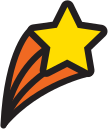 체육 활동 참여에 기본이 되는 신체 움직임 능력을 바탕으로 더욱 수준 높은 건강 관리 능력, 신체 수련 능력, 경기 수행 능력, 신체 표현 능력을 기르는 과목이다.
체육
❖ 내용 체계
❖ 과목 관련 정보
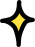 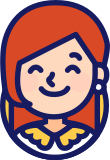 선생님 한마디
건강 관리와 함께 운동 기능 및 체력 향상 과정에서 미래 생활을 준비하고, 이론적 지식과 태도를 습득하며 체·지·덕이 통합된 시민 소양을 기르는 데 도움이 되는 과목입니다.
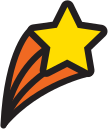 건강 생활 유지를 위한 운동의 중요성을 이해하여 바른 생활 습관을 형성하고, 운동 참여 과정에서 발생할 수 있는 예기치 않은 손상의 위험으로부터 자신과 타인의 안전을 지키며, 효과적으로 대처할 수 있는 능력을 기르는 과목이다.
운동과 건강
❖ 내용 체계
❖ 과목 관련 정보
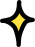 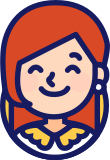 선생님 한마디
운동과 자세, 비만, 체력, 정서와의 관계 및 운동과 손상의 관계를 이해함으로써 건강을 관리하는 능력과 실생활에서 안전사고 예방 및 대처 능력을 갖추고 보건과 스포츠의학 관련 진로를 희망하는 학생에게 필요한 과목입니다.
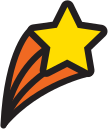 이전보다 깊이 있는 스포츠 내용을 바탕으로 다양한 스포츠를 생활화하여 신체 수련 능력, 게임 수행 능력, 신체 표현 능력을 함양하고, 스포츠 참여 과정에서 발생할 수 있는 스포츠 안전사고의 위험으로부터 안전을 확보하기 위한 능력을 기르는 과목이다.
스포츠 생활
❖ 내용 체계
❖ 과목 관련 정보
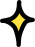 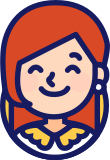 선생님 한마디
생활 속의 스포츠를 통해 스포츠의 역할과 가치를 깨닫고, 사회체육과 스포츠 산업 분야 진로를 희망하는 학생들에게 필요한 과목입니다.
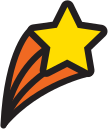 체육 활동을 중심으로 여러 가지 측면에서 감상 및 비평하는 체육 탐구 실천 능력과 관련 진로와 직업 세계를 탐구하여 체육 분야에서의 진로 결정 능력을 기르며, 인간 움직임, 역사 등을 탐색하고 적용함으로써 체육 전문가의 기초 소양을 함양하는 과목이다.
체육 탐구
❖ 내용 체계
❖ 과목 관련 정보
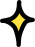 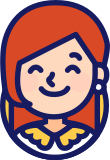 선생님 한마디
스포츠를 통해 체육의 가치를 이해하고, 스포츠 인문학과 스포츠 과학 분야를 희망하는 학생에게 추천하는 과목입니다.
예술 교과
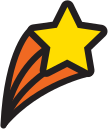 음악의 아름다움을 경험하고, 음악성과 창의성을 계발하며, 음악의 역할과 가치에 대한 안목을 키움으로써 음악을 삶 속에서 즐길 수 있도록 하는 과목이다.
음악
❖ 내용 체계
❖ 과목 관련 정보
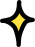 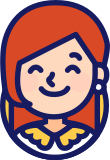 선생님 한마디
음악을 중심으로 다른 예술 영역과 연계하면서 정서를 표현하고 다양하게 소통하는 과정에서 문화적 소양을 높이고, 음악에 대한 시각을 확장시킬 수 있는 과목입니다.
창작 활동을 통하여 미술을 이해하고, 창조적이고 문화적인 삶을 살아갈 수 있는 능력과 태도를 함양하여 미적 감수성, 시각적 소통 능력, 창의·융합 능력, 자기 주도적 미술 학습 능력을 갖출 수 있도록 하는 과목이다.
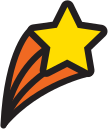 미술
❖ 내용 체계
❖ 과목 관련 정보
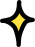 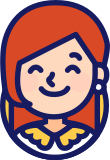 선생님 한마디
생활 속에서 미술을 활용하며 표현 및 감상 과정에서 매체 탐구와 문화 이해를 할 수 있습니다. 미술 및 디자인 관련학과뿐만 아니라 건설·건축, 의상학과, 연극·영화, 어문 계열 등과도 직‧간접적 관련성이 있는 과목입니다.
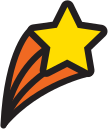 협의와 협력을 바탕으로 하는 제작과 감상이라는 행위 안에서 연극의 사회적 역할과 가치를 발견하게 하고, 자신을 되돌아보는 계기를 제공한다. 또한, 과거와 현재의 사회 현상과 문화를 이해하고 생활 속에서 문화적 삶을 즐길 수 있도록 하는 과목이다.
연극
❖ 내용 체계
❖ 과목 관련 정보
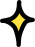 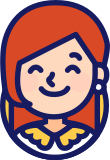 선생님 한마디
타인과 공감하고 소통하는 능력을 기르고 연극과 연결된 여러 진로를 알아보면서 다른 예술 분야와 융합하고 확장되는 양상을 탐구할 수 있습니다. 연극 및 영화와 직접 관련된 학과들뿐만 아니라, 무용, 디자인, 유아·초등교육, 어문 계열 등과도 관련성이 있는 과목입니다.
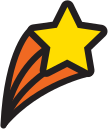 성악과 기악의 다양한 연주 형태를 이해하고, 연주 활동을 통하여 조화로운 소리를 경험함으로써 창의적 표현과 음악적 소통 역량을 기르는 과목이다. 음악 연주 기능을 익혀 자기표현 능력을 향상하고 상호 소통하는 즐거움과 타인의 연주를 존중하는 태도를 기를 수 있도록 하는 과목이다.
음악 연주
❖ 내용 체계
❖ 과목 관련 정보
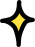 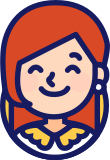 선생님 한마디
소리의 세계와 감정의 조화를 경험함으로써 협동심과 예술적 감수성, 심미안을 기르고, 음악의 미적 가치와 즐거움을 탐구할 수 있습니다. 음악에 직접적으로 관련된 학과 외에도 무용, 미술·디자인, 연극·영화 계열과도 관련성이 있는 과목입니다.
음악을 감상하고, 음악이 지니는 가치를 개방적 태도로 수용하고 비판적으로 사고함으로써 음악적 감수성과 음악에 대한 안목을 기른다. 또한, 자신의 언어로 음악에 관한 생각과 느낌을 표현하는 능력을 기를 수 있도록 하는 과목이다.
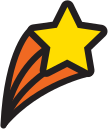 음악 감상과 비평
❖ 내용 체계
❖ 과목 관련 정보
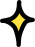 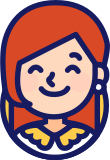 선생님 한마디
다양한 시대, 지역 및 종류의 음악을 역사적·문화적 맥락 속에서 이해할 수 있으며, 다양한 가치에 대한 이해 및 비평적 안목을 기를 수 있습니다. 음악, 무용 관련 학과뿐만 아니라, 미술·디자인, 연극·영화, 광고·홍보·방송매체 관련 학과, 심리, 유아·초등교육, 어문 계열 등과도 관련성이 있는 과목입니다.
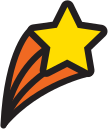 다양한 창작 활동을 통하여 미술을 이해하고, 창조적이고 문화적인 삶을 살아갈 수 있는 능력과 태도를 함양하고 미적 감수성, 시각적 소통 능력, 창의·융합 능력, 자기주도적 미술 학습 능력을 기르는 과목이다.
미술 창작
❖ 내용 체계
❖ 과목 관련 정보
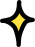 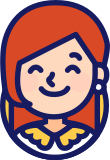 선생님 한마디
미술의 종합적인 이해를 토대로 창작 활동을 깊이 있게 배우려고 하거나 미술 분야와 관련된 진로에 관심이 있고 미술을 전공하고자 하는 학생을 대상으로 합니다. 미술·디자인 관련 학과, 연극·영화, 무용, 아동학, 의상학, 건설·건축 등과 관련성이 있는 과목입니다.
미술 작품, 작가에 대한 탐구를 통하여 미술과 삶, 미술과 사회를 연결하여 사고하고 비판적으로 분석하면서 문화적 감수성과 소양을 기르고 다양한 문화권 미술의 특징과 변천을 이해하고 의미를 해석한다. 또한, 작품을 비평하는 과정에서 자신의 관점에서 논리적으로 작품의 가치를 평가하는 능력을 기를 수 있는 과목이다.
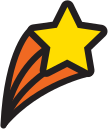 미술 감상과 비평
❖ 내용 체계
❖ 과목 관련 정보
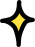 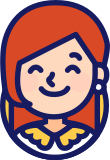 선생님 한마디
미술의 역사와 비평에 관심이 있거나 인문학적인 소양을 기르고자 하는 학생을 대상으로 하는 과목입니다. 미술·디자인, 연극·영화, 무용 관련 학과와 더불어 건설·건축, 의상학, 인문학, 광고·홍보·방송매체, 디지털 콘텐츠, 심리, 유아·초등교육 등과도 관련성이 있는 과목입니다.
기술‧가정 교과
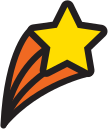 ‘기술의 세계’와 ‘가정생활’에 대한 다양한 정보를 통해 필요한 지식을 융합하고, 이를 실생활의 문제 해결에 활용할 수 있는 생활의 역량과 태도를 기르는 과목이다.
기술･가정
❖ 내용 체계
❖ 과목 관련 정보
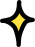 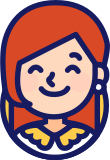 선생님 한마디
창조적인 기술의 세계를 배우고, 현재, 미래에 행복하고 건강한 가정생활을 해나갈 수 있는 능력을 기를 수 있으며, 대학 진학 이후에도 실천적 문제 해결 능력, 생활 자립 능력, 관계 형성 능력을 키우는 데 도움이 되는 과목입니다.
지식·정보 사회, 컴퓨터과학의 개념과 원리를 올바르게 이해하고 정보사회 구성원으로서 정보·문화 소양을 갖추며 컴퓨팅 사고력 및 네트워크 컴퓨팅 기반 환경에서의 협력적 문제 해결 능력을 기르는 과목이다.
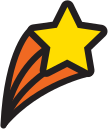 정보
❖ 내용 체계
❖ 과목 관련 정보
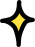 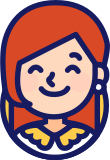 선생님 한마디
다양한 학문 분야의 문제를 해결하기 위해 정보를 수집하고, 소프트웨어로 구현하여 자동화하는 능력을 기를 수 있으며, 대학 진학 이후에도 정보기술 활용 능력, 창의·융합 능력, 공유와 협업 능력 등을 키우는 데 도움이 되는 과목입니다.
창의적인 사고를 바탕으로 농산업의 중요성 및 역할을 이해하고, 농산업에 응용되는 과학적 지식과 기술을 습득하여 미래사회의 변화에 적응할 수 있는 문제 해결 능력과 농산업 발전에 이바지하려는 적극적인 태도를 기르는 과목이다.
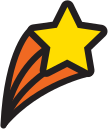 농업 생명 과학
❖ 내용 체계
❖ 과목 관련 정보
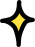 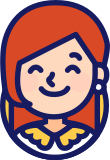 선생님 한마디
농산업과 관련된 직업의 종류와 특성에 대한 정보를 논리적이고 비판적으로 분석하여 창의·융합사고 능력, 문제 해결 능력, 자기 관리 능력, 정보처리 능력, 진로 개발 능력 함양에 도움이 되는 과목입니다.
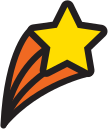 공학적 사고를 확산하고 다양한 문제 해결의 경험을 통해 공학·기술적 소양 및 창의력, 문제 해결 능력, 정보처리 능력, 진로 개발 능력을 기르는 과목이다.
공학 일반
❖ 내용 체계
❖ 과목 관련 정보
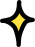 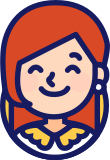 선생님 한마디
공학의 세계와 전망을 예측하며 자신의 흥미, 적성, 능력을 고려하여 공학 진로 설계 능력을 기를 수 있습니다. 대학 진학 이후에도 창의력, 정보처리 능력 등 미래직업 선택을 위한 다양한 정보와 체험의 기회를 제공하여 취업을 위한 역량을 키우는 데 도움이 되는 과목입니다.
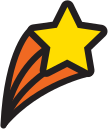 능동적 사고에서 나아가 창의적인 사고를 바탕으로 경영에 관한 기본 지식과 기능을 습득하여 자신의 진로를 선택하고, 기업가 정신과 리더십을 함양하여 미래지향적인 경영 환경 변화에 적절히 대처할 수 있는 능력과 태도를 기르는 과목이다.
창의 경영
❖ 내용 체계
❖ 과목 관련 정보
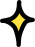 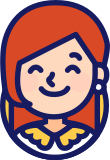 선생님 한마디
다양한 기업가 사례를 연구하고 기업가 정신과 리더십을 함양하여 경영 환경 변화에 능동적으로 대응하는 능력과 태도를 기를 수 있으며, 경제생활과 밀접한 관계를 지녀 창업이나 상경 계열을 희망하는 학생들에게 도움이 되는 과목입니다.
해양과 수상 안전의 중요성을 인식하고, 해양의 미래 지향적 개발과 발전을 도모하여 인류의 삶의 질을 향상시켜 국가와 사회 발전에 기여할 수 있는 국제적 경쟁력을 지닌 해양 과학 전문 기술인을 양성하는 과목이다.
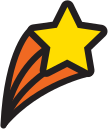 해양 문화와 기술
❖ 내용 체계
❖ 과목 관련 정보
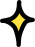 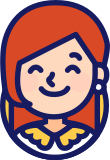 선생님 한마디
해양에 관한 기초 지식을 습득하고 그에 대한 이해를 바탕으로 해양 과학 기술 및 실무를 통한 문제 해결 능력을 기를 수 있으며, 대학 진학 이후에도 창의·융합사고 능력, 정보처리 능력, 자기 관리 능력, 진로 개발 능력 등을 키우는 데 도움이 되는 과목입니다.
가정생활 각 분야와 관련된 직업을 탐색하여 자신의 적성에 적합한 진로를 개발할 수 있으며, 개인과 가족의 삶의 질을 향상시키는 생활 역량을 길러 개인, 가족, 사회 공동체가 행복하고 건강한 삶을 영위할 수 있도록 하는 과목이다.
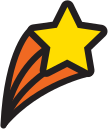 가정과학
❖ 내용 체계
❖ 과목 관련 정보
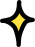 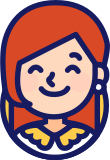 선생님 한마디
개인과 가족의 요구에 맞게 가정 경제를 관리하고, 의식주 생활에 필요한 다양한 역량을 함양할 수 있으며, 대학 진학 이후에도 실천적 문제 해결 능력, 생활 자립 능력, 관계 형성 능력, 진로 개발 능력을 키우는 데 도움이 되는 과목입니다.
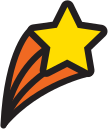 지식 재산에 대하여 전반적으로 이해하고, 지식 재산 창출의 체험과 지식기반 및 창조 사회에서 요구하는 지식 재산을 보호하고 활용하는 역량과 태도를 기르는 과목이다.
지식 재산 일반
❖ 내용 체계
❖ 과목 관련 정보
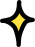 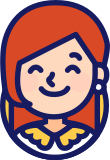 선생님 한마디
지식 재산 관련 전문적 직업 교육에서 나아가 특허 등 인간의 삶과 직업 생활에 실천적으로 활용할 수 있는 지식 재산의 기본적 소양을 기를 수 있습니다. 대학 진학 이후에도 창의·융합사고 능력, 문제 해결 능력, 정보처리 활용 능력, 의사소통 능력, 자기 개발 능력 등을 키우는 데 도움이 되는 과목입니다.
정보 교과 역량인 정보문화 소양, 컴퓨팅 사고력, 협력적 문제 해결력을 바탕으로 인공지능의 원리와 기술을 탐구하고 지식·정보 사회 구성원이 갖추어야 할 인공지능 기초 소양을 함양하기 위한 과목이다.
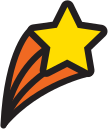 인공지능 기초
❖ 내용 체계
❖ 과목 관련 정보
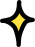 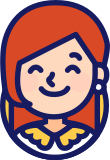 선생님 한마디
4차 산업혁명의 핵심인 인공지능 기술에 대한 기초적인 이해를 돕기 위한 과목으로 자연 및 공학 계열 진로를 희망하는 학생에게는 기본적으로 권장되며, 이외의 모든 학생에게도 기본 소양이 되는 과목입니다.
제2외국어/
한문 교과
독일어Ⅰ, 프랑스어Ⅰ, 스페인어Ⅰ, 중국어Ⅰ, 일본어Ⅰ, 러시아어Ⅰ, 아랍어Ⅰ, 베트남어Ⅰ이 있다. 학습을 통해 외국어 의사소통 능력뿐만 아니라, 건전한 세계시민 의식과 정보 검색 및 활용 능력을 계발할 수 있고 다양한 사고와 문화를 경험함으로써 자신의 언어와 문화도 되돌아볼 수 있는 기회를 가질 수 있는 과목이다.
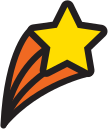 제2외국어Ⅰ
❖ 내용 체계
❖ 과목 관련 정보
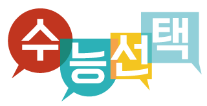 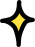 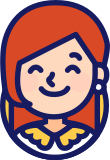 선생님 한마디
해당 언어 관련 국가의 역사와 문화도 같이 공부하여 국제기구 활동의 진로를 희망하거나 국제적인 문제에 관심이 많은 학생에게 권장하는 과목입니다.
독일어Ⅱ, 프랑스어Ⅱ, 스페인어Ⅱ, 중국어Ⅱ, 일본어Ⅱ, 러시아어Ⅱ, 아랍어Ⅱ, 베트남어Ⅱ가 있다. ʻⅡʼ는 ʻⅠʼ에서 해당 언어와 관련해서 습득한 기초적인 의사소통 능력을 확장･심화시키며, 세계시민으로 성장하는 데 필요한 기본 역량을 심화시킬 수 있는 과목이다.
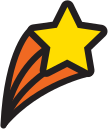 제2외국어Ⅱ
❖ 내용 체계
❖ 과목 관련 정보
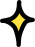 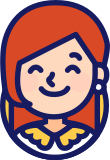 선생님 한마디
제2외국어Ⅰ 과목에서의 기초적인 관심을 확장하는 데 필요한 과목으로 해당 어문 계열로 진학하려는 학생에게 권장하는 과목입니다.
한문에 대한 기초적인 지식을 익혀 한문 독해와 언어생활에 활용하며, 한문 자료를 비판적으로 이해하고 심미적으로 누릴 수 있는 능력을 기를 수 있다. 한자문화권의 문화에 대한 기초적인 지식을 익혀 한자문화권 내에서의 상호 이해와 교류를 증진하는 데 기여할 수 있는 과목이다.
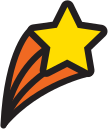 한문Ⅰ
❖ 내용 체계
❖ 과목 관련 정보
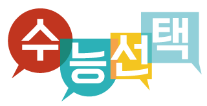 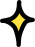 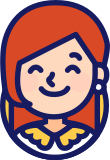 선생님 한마디
법이나 행정 등 한자어를 많이 사용하는 학과로 진학하고자 하는 학생에게 도움이 되는 과목입니다.
중･고등학교 한문 교육용 기초 한자 1,800자의 학습 성과를 바탕으로 더욱 확장된 한자를 중심으로 한문에 대한 기초적인 지식을 익혀 한문 독해와 언어생활에 활용하며, 한문 자료를 이해하고 누릴 수 있는 능력을 기르기 위한 과목이다.
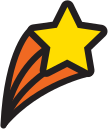 한문Ⅱ
❖ 내용 체계
❖ 과목 관련 정보
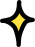 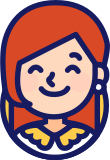 선생님 한마디
법이나 행정 등 한자어를 많이 사용하는 학과 및 한자문화권 심화 진로를 생각하는 학생에게 유용한 과목입
니다.
고시 내 교양 
교과
청소년이 자기 삶을 성찰하고 학생으로서 교과 지식을 통합적으로 이해할 수 있도록 삶과 교과에서 다룬 문제들을 철학적으로 파악하고 탐구하는 과목이다. 논증과 토론 등의 의사소통 방법을 통하여 합당한 근거와 보편적 결론을 끌어낼 수 있는 능력을 함양하여 자기 정체성을 확립하고 민주 사회의 시민으로서 타인과 더불어 살 수 있는 능력을 기르는 과목이다.
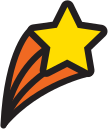 철학
❖ 내용 체계
❖ 과목 관련 정보
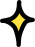 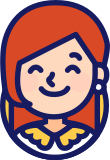 선생님 한마디
삶의 성찰, 교과 지식의 통합적 이해를 통해 인간의 삶에 대해 심도 있게 고민해 보는 기회를 가질 수 있는 과목입니다. 대학 입학 이후 접하는 인문학의 기본이 됩니다.
부당한 추론과 오류를 피하고 정당한 결론을 도출하는 능력을 기름으로써 합리적으로 생각하고, 토론하고, 의사 결정을 할 수 있는 시민으로 성장할 수 있도록 자기 관리 능력, 의사소통 능력, 정보처리 능력 등의 핵심역량을 기르는 과목이다.
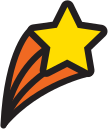 논리학
❖ 내용 체계
❖ 과목 관련 정보
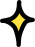 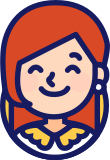 선생님 한마디
정보의 홍수 속에서 자신에게 적절한 정보를 찾아내고 비판적으로 살펴보는 기회를 가질 수 있는 과목입니다.
인간의 마음과 행동에 대한 심리학적 접근 방법을 토대로 인지와 사고, 성격과 발달적 측면에서의 자신에 대한 이해, 자아 정체감 및 타인과 나의 관계, 그리고 삶의 적응 과정을 이해하고, 이를 토대로 자기 관리 능력, 의사소통 능력, 정보처리 능력, 창의･융합적 사고 능력 및 공동체 의식 등의 미래인재 역량을 기르는 과목이다.
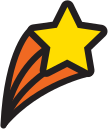 심리학
❖ 내용 체계
❖ 과목 관련 정보
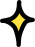 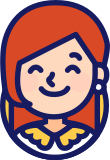 선생님 한마디
청소년의 성장 과정에 영향을 주는 환경적 요소를 파악하고, 이를 바탕으로 문제 상황을 슬기롭게 극복하는 문제 해결력과 적응 능력을 기를 수 있는 과목입니다.
시간과 공간에 따른 교육의 다양한 모습들을 이해하고, 배움과 가르침의 원리와 방법을 익혀, 미래의 평생 학습 사회에서 행복한 삶을 영위할 수 있도록 교육학적 지식, 사고 능력 및 태도, 가치를 기르는 과목이다.
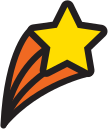 교육학
❖ 내용 체계
❖ 과목 관련 정보
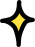 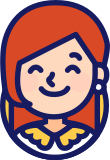 선생님 한마디
인간은 왜 배우고 가르치는지를 깊이 있게 생각해 보는 기회를 가질 수 있는 과목입니다.
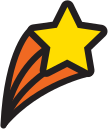 종교와 연관된 지식, 경험, 생활 등에 관해 스스로 성찰할 수 있는 안목과 태도를 기르고, 이를 통해 종교에 관한 인지적․정의적 능력뿐만 아니라 자발적인 실천 능력을 발휘할 수 있도록 하는 과목이다.
종교학
❖ 내용 체계
❖ 과목 관련 정보
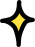 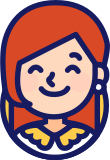 선생님 한마디
다양한 종교 현상에 관해 다양한 관점에서 질문하고 다층적으로 사유해 보는 기회를 가질 수 있는 과목입니다.
변화하는 직업 및 교육 세계에 대한 이해를 바탕으로 자신의 진로를 탐색해 합리적으로 결정하고, 결정한 진로를 계획적으로 준비할 수 있는 능력을 함양하는 데 목적을 두고 있다. 이를 바탕으로 궁극적으로 보람되고 성공적인 직업 생활을 통하여 행복한 삶을 영위하도록 하기 위한 내용을 다루는 과목이다.
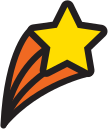 진로와 직업
❖ 내용 체계
❖ 과목 관련 정보
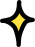 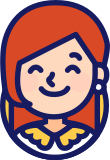 선생님 한마디
학생이 고등학교 졸업 전 선택해야 할 진로·진학의 문제를 앞서 생각하고 준비함으로써 대학 진학이나 졸업 후 취업뿐 아니라 앞으로의 삶에서 진로를 준비하고 대응하기 위해 배울 필요가 있는 과목입니다.
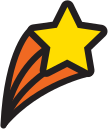 건강의 가치를 이해하고, 올바른 건강 지식과 자원에 체계적으로 접근하며, 일상생활에서 건강 생활을 실천하고 건강 관리 능력을 증진함으로써, 궁극적으로 개인과 공동체의 건강 및 삶의 질을 향상하기 위한 과목이다.
보건
❖ 내용 체계
❖ 과목 관련 정보
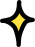 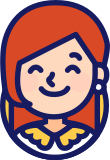 선생님 한마디
건강에 영향을 미치는 요인을 알고 적절히 대처하며, 올바른 건강 관리 방법을 실생활에 적용하는 능력을 기를 수 있습니다. 건강한 사회･문화의 가치와 제도, 정책들을 개선, 변화시킬 수 있는 공동체 건강 의식의 향상에 중점을 두는 과목입니다.
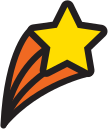 인류가 경험하고 있는 지속불가능성의 확산과 환경위기에 대한 문제의식을 바탕으로, 학생들이 지속 가능한 사회의 삶의 양식을 이해하고 실천하도록 돕기 위한 과목이다.
환경
❖ 내용 체계
❖ 과목 관련 정보
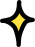 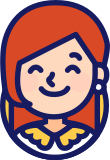 선생님 한마디
환경 감수성, 환경 공동체 의식, 성찰･통찰 능력, 창의적 문제 해결력, 의사소통 및 갈등 해결 능력, 환경 정보 활용 능력 등의 역량을 기르는 데 중점을 두고 있어, 인문, 사회 예술 분야에 관심 있는 학생에게도 유익한 과목입니다.
일상의 경제생활에 필요한 기초적이고 실천적인 경제 지식을 습득하여, 당면한 개인과 사회의 경제 문제를 합리적으로 해결할 수 있는 능력을 함양하고 경제생활에 능동적으로 참여하는 민주시민을 양성하기 위한 과목이다.
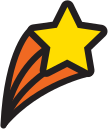 실용 경제
❖ 내용 체계
❖ 과목 관련 정보
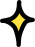 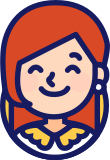 선생님 한마디
실생활에서 취업 정보 습득 방안, 창업 방법과 절차를 이해하고 노후 생활에 대비할 수 있는 문제 해결력과 정보 활용 능력을 기를 수 있습니다. 대학 진학 이후에도 수리적인 분석력, 판단력 및 대량의 정보를 빠르게 습득·활용하는 데 도움이 되는 과목입니다.
합리적 설득과 학문적 탐구에 필요한 의사소통 능력, 비판적 사고력 및 문제 해결력을 함양하고 그에 기반하여 개별 교과의 심화 학습 및 교과 통합적 학습 능력 배양, 논술문 작성에 필요한 자료 활용법 습득, 학습 윤리 함양 등을 목표로 하는 과목이다.
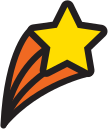 논술
❖ 내용 체계
❖ 과목 관련 정보
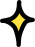 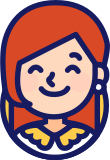 선생님 한마디
합리적 설득과 학문적 탐구에 필요한 의사소통 능력, 비판적 사고력 및 문제 해결력을 함양하여 개별 교과의 심화 학습 및 교과 통합적 학습 능력을 기를 수 있습니다. 논술문 작성에 필요한 자료 활용법 습득, 학습 윤리 함양에 도움을 주는 과목입니다.
고시 외 교양 
교과
사회적 경제의 의미와 특성을 경쟁과 효율성 등의 시장 경제원리와 상호 보완적인 관계 속에서 체계적으로 이해하고, 다양한 사회적 공동체를 조직하고 운영하는 원리에 관한 실천적 탐구 방법을 익힌다. 협동과 호혜, 이타주의, 공정성 등 공동체적 문제 해결에 필요한 가치관과 역량, 실천적 자세를 기르는 과목이다.
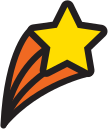 사회적 경제
❖ 내용 체계
❖ 과목 관련 정보
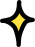 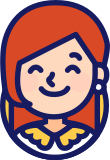 선생님 한마디
시장과 정부의 경제활동에서 해결하기 어려운 부분을 시민들이 자발적으로 연대하고 협력하여 해결해 나갈 수 있는 능력을 기르는 과목입니다.  교과 지식의 통합적 이해를 통해 인간의 삶에 대해 심도 있게 고민해 보는 기회를 얻을 수 있습니다.
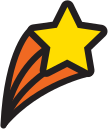 우리 사회가 지향하는 민주주의의 가치와 민주시민의 권리 및 의무를 이해하고, 이를 바탕으로 공동체 구성원들과 더불어 행복한 삶을 영위할 수 있는 자세를 기르고자 하는 과목이다.
민주시민
❖ 내용 체계
❖ 과목 관련 정보
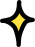 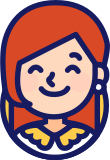 선생님 한마디
협력적인 민주시민 교육을 통해 창의적인 민주시민의 역량을 기르고, 사회적 실천으로 공동체와 자기 자신을 함께 변화시킬 수 있는 역량을 기르는 과목입니다.
빈곤과 불평등, 전쟁과 난민, 환경 오염 등 전 지구적 문제를 해결하기 위해서 우리 사회가 지향해야 하는 공공성과 다양성, 평화의 가치를 이해하고, 공동체 구성원과 더불어 행복한 삶을 영위할 수 있는 능력을 기르는 과목이다.
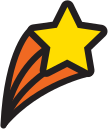 세계시민
❖ 내용 체계
❖ 과목 관련 정보
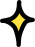 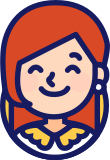 선생님 한마디
세계의 다양한 갈등을 이해하고, 어려움을 공감하며, 그 어려움을 해결하는 데 이바지할 수 있는 실천적인 능력을 기르는 과목입니다.
문학적 감성과 상상력의 계발을 통해 나와 나를 둘러싼 세계를 이해하고 성찰하는 능력을 기르고, 타자와 소통하고 연대함으로써 세계에 능동적으로 참여하는 것을 목적으로 하는 과목이다.
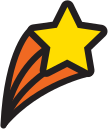 문학적 감성과 상상력
❖ 내용 체계
❖ 과목 관련 정보
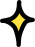 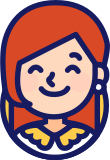 선생님 한마디
문학 작품의 수용·생산 활동을 통해 문학 감상 및 창작 능력을 기르고, 문학의 본질과 양상에 대한 이해를 심화하며, 타인 및 세계와 소통하며 자아를 성찰하고 문학 활동에 이바지하고자 하는 학생을 위한 과목입니다.
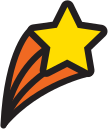 교과별로 흩어져 있는 지식의 근거와 자기 삶의 의미를 성찰하고, 자아 정체성과 시민적 연대의 관점에서 타인의 삶을 이해하여 공동의 삶을 살아가는 역량을 키우기 위한 과목이다.
인문학적 상상여행
❖ 과목 관련 정보
❖ 내용 체계
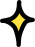 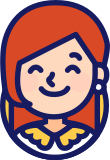 선생님 한마디
스스로 자기 삶을 성찰하고, 교과 지식을 통합적으로 이해하여 자기 삶과 세상의 문제들을 철학적으로 파악하고 탐구하고자 하는 학생을 위한 과목입니다.
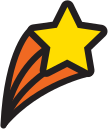 스마트 시대로 변화하는 미래 환경의 개념을 이해하고, 사례를 통해 창의적 사고를 체험함으로써 기업가적 역량인 혁신성과 인지적 능력을 기르는 과목이다.
생활과 창의성
❖ 내용 체계
❖ 과목 관련 정보
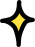 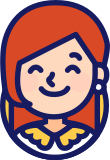 선생님 한마디
창의적 사고에 대한 이해와 창의적 기법을 익혀 문제 발견과 분석 그리고 해결 방법을 찾는 능력을 기르는 과목입니다.